Psalms
the book of
03-05
03-05
Psalms
the book of
A Psalm of David when he fled from Absalom his son.
4 stanzas of 2 verses each
03-05
Psalms
the book of
03-05
Psalms
the book of
Wilhelm Gesenius (1786-1842) ~ “Let the instrumental music continue while the singer paused.”
What do you think about that?
Hmmm…
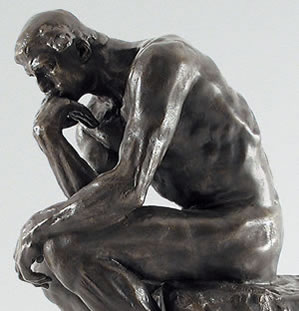 Selah
03-05
Psalms
the book of
03-05
Psalms
the book of
Lam. 3:21-23 ~ 21 This I recall to my mind,
Therefore I have hope.
22 Through the Lord's mercies we are not consumed,
Because His compassions fail not.
23 They are new every morning;
Great is Your faithfulness.
03-05
Psalms
the book of
03-05
Psalms
the book of
To the Chief Musician. With stringed instruments. A Psalm of David.
stringed instruments ~ neginoth (guitar)
Evening prayer
03-05
Psalms
the book of
03-05
Psalms
the book of
relieved ~ KJV, enlarged
mercy ~ chesed
Life's experiences
126x in Psalms
Life
03-05
Psalms
the book of
03-05
Psalms
the book of
falsehood ~ kazab – KJV, leasing
03-05
Psalms
the book of
03-05
Psalms
the book of
angry ~ better, as KJV, stand in awe
NASB, tremble
C. H. Spurgeon – “Surely a thinking man might have enough sense to discover the vanity of sin and the worthlessness of the world. Stay, rash sinner, stay ere thou take the last leap. Go to thy bed and think upon thy ways. Ask counsel of thy pillow, and let the quietude of night instruct thee!"
03-05
Psalms
the book of
Sinner, Is Thy Heart At Rest?
Sinner, is thy heart at rest?
Is thy bosom void of fear?
Art thou not by guilt oppress’d?
Speaks hot conscience in thine ear?
Can this world afford thee bliss?
Can it chase away thy gloom?
Flattering, false, and vain it is;
Tremble at the worldling’s doom!
03-05
Psalms
the book of
Sinner, Is Thy Heart At Rest?
Think, O sinner, on thy end,
See the judgment–day appear,
Thither must thy spirit wend,
There thy righteous sentence hear.
Wretched, ruin’d, helpless soul,
To a Saviour’s blood apply;
He alone can make thee whole,
Fly to Jesus, sinner, fly!” – Jared B. Waterbury © 1831
03-05
Psalms
the book of
03-05
Psalms
the book of
Message ~  6 Why is everyone hungry for more? “More, more,” they say.
“More, more.” I have God’s more–than–enough, 
7 More joy in one ordinary day
Than they get in all their shopping sprees.
03-05
Psalms
the book of
03-05
Psalms
the book of
To the Chief Musician. With Flutes. A Psalm of David.
Flutes ~ nehiloth – to perforate, to bore through
Evening prayer
03-05
Psalms
the book of
03-05
Psalms
the book of
C. H. Spurgeon ~ “This is the fittest time for intercourse with God. An hour in the morning is worth two in the evening. While the dew is on the grass, let grace drop upon the soul.”
direct ~  literally, arrange
look up ~ for Your response
03-05
Psalms
the book of
03-05
Psalms
the book of
Robert Haldane (1764-1842) ~ “Nothing can be more abominable to the senses than an open sepulcher, when a dead body beginning to putrefy steams forth its tainted exhalations. What proceeds out of their mouth is infected and putrid and as the exhalation from a sepulcher proves the corruption within, so it is with the corrupt conversation of sinners.”
03-05
Psalms
the book of